10th Conference on Stochastic Models of Manufacturing and Service Operations (SMMSO 2015)
The effect of supplier interruptions on a merge supply network. Comparison between Coxian and exponential approaches
Vrisagotis Vasileios, Geranios Michael, Vidalis Michael
AGENDA
INTRODUCTION 
LITERATURE REVIEW 
SYSTEM AND MODEL DESCRIPTION 
Coxian approach 
Exponential approach 
TRANSFORMATION  OF EXPONENTIALLY SERVICES, BREAKDOWNS  AND  REPAIR TIMES  TO AN EQUIVALENT  COXIAN  -2 PTD 
NUMERICAL RESULTS 
CONCLUSION AND FURTHER RESEARCH
2
INTRODUCTION
We present the performance of a push merge supply network with unreliable suppliers that feed a distribution center.
Basic feature of our system is the fact all the suppliers and distribution center process orders and face break downs. Further, the system is modeled as continuous time Markov process with discrete space 
An divergent  system’s structure has been assumed, where the final stage (distribution centre) is connected with a number of suppliers. The order processing times are random and follow a Coxian-2 phase type distribution as in the paper of Vidalis and Papadopoulos (Vidalis & Papadopoulos 1999)
3
LITERATURE REVIEW 1/7
Concerning phase type distributions. 
Altiok (Altiok, 1997) states their popularity derives from  a) that they describe markovian states and b) their potential for algorithmic analysis which is carried out using matrix algebra.
Marshall &Zenga (Marshall & Zenga, 2012)   state that phase type distributions have become increasingly popular as a means of representing a variety of measures
According to Altiok (Altiok, 1997) some operations on phase type distributions lead again to phase type distributions More specifically a finite mixture of phase type distributions is also a phase type distribution (hypexponential, Erlang)
4
LITERATURE REVIEW 2/7
Mixture of  phase type distributions
A mixture of phase type distributions is also the broad category of phase type distributions  called Generalized Erlang distributions  or Coxian Phase type Distributions which ate a mixture of the convolutions of exponential distributions.
Further according to Buscher & Augustin (Augustin & Buscher, 1988)  wide areas of application have been opened for the Coxian distribution owning to the spreading of the various methods of performance evaluation such as evaluation of queuing networks.
Moreover , according to Marshall &Zenga (Marshall & Zenga, 2012)“the process of Coxian phase type starts in the first transient phase so must either progress through to the next phase to the process or enter into the absorbing  state (the terminating event). If it not already in the absorbing  process will move from phase 2 to sequentially through remaining phases or leave the system
5
LITERATURE REVIEW 3/7
The characteristics of Coxian phase type distribution are 
Coxian phase type distribution is characterized by the “memorylessness” which offers the Markov- property 
Coxian phase type distribution is a generalization of Erlang phase type distribution 
It has rational Laplace transformation
6
LITERATURE REVIEW 4/7
Supply interruptions
Altiok (Altiok, 1997) provides a theoretical framework of the modeling process for supply interruptions or production systems breakdowns
Altiok (Altiok, 1997) states “failure process is characterized by the statistical properties of time between consecutive failures or by the counting process that keeps track of the number of failures”. Repair time is clearly thought as a loss of production time. 
Failures occur 
while machines are actually processing jobs, and such kind of failures characterize as operation dependent whereas 
homogenously in time regardless of the machine status and this kind of failures is characterized as operation independent
7
LITERATURE REVIEW 5/7
Modeling failures 
Altiok (Altiok, 1997) also provides the two approaches to model failures
to treat failures and repairs as active elements in the problem and
to incorporate them ( failures and repairs) into the time a unit spends on the machine eliminating by this way the concept of failures
Altiok (Altiok, 1997) also stresses on the importance of the process completion time which refers to the random variable of a time a job spends on the processor referred to as the process completion time and denoted by C.
On our paper we adopt the second approach to model supply interruptions
8
LITERATURE REVIEW 6/7
Modeling failures and supply chain systems 
Mohebbi (Mohebbi, 2003) modeled style ON/OFF supply interruptions as a stochastic model with stochastic demand and lead time (RESTART model) 
Mohebbi and Hao (Mohebbi & Hao, 2006) modeled the supply interruptions of a  continuous review inventory system with compound Poisson demand, Erlangian lead times, lost sales and (s, Q) type control policy according to a two state continuous time homogenous Markov Chain. (RESUME model) 
On Mohebbi and Hao  paper (Mohebbi & Hao, 2007) a comparison of the two previously analyzed models is offered. The first model is named as RESTART model whereas the second model is named as RESUME
9
LITERATURE REVIEW 7/7
Based on the above mentioned literature on our paper we try to model supply interruptions which are both exponentially distributed according to Altiok (Altiok, 1997) case. 
In more detail , when processing and repair times are both exponentially distributed then density function are distributed according to Coxian  phase type distribution. As a result when processing time, failure time and repair time are all exponentially distributed the process completion time becomes a Coxian -2 random variable. 
Our seeking on our paper is to define the values of Coxian phase type distribution di1,di2 , μι1,μι2   for process completion time that directly corresponds to exponentially distributed .processing times , repair times and failure timeS
10
SYSTEM  DESCRIPTION
Our system is described as network of suppliers and distribution center with divergent structure or the distribution  system is  merge- in 
It consists of a number of suppliers (N) a number of buffer places (B) and one distribution  center
We also assume a common shared buffer
11
SYSTEM DESCRIPTION
12
MODEL DESCRIPTION
Further, the system consists of a number of suppliers in the upstream echelon and one distribution  center in the downstream echelon. The process flows are of two types for the  suppliers and the distribution center  
Process flow  without breakdowns 
Process flow  with breakdowns.
13
MODELLING THE TWO PROCESS FLOWS FOR SUPPLIERS
We use Coxian -2 phase type distribution to model the time needed for a completion of an order without breakdowns or with breakdowns.
Flow without breakdowns ;For each of the N supplier we assume a fraction of orders dN1(0≤ dsupplier1≤1) which is processed in a time rate μΝ1 with no phase of breakdown   and concerns normal process  flow 
 Flow with breakdowns another fraction of orders dN2(0 ≤ dsupplier2=1- dsupplier1≤1) which is processed in a  time rate μΝ2  where the process flow faces breakdowns .
14
MODELLING THE TWO PROCESS FLOWS FOR DISTRIBUTION CENTER
As far as distribution center concerns, we have the same assumptions.
 Flow without breakdowns A fraction of orders d1(0≤ d1≤1) which is processed in a time rate μ1 with no phase of breakdown   and concerns normal process flow and 
Flow with breakdowns Another fraction of orders d2(0 ≤ d2=1- d1≤1) which is processed in a  time rate μ2 with one phase of delay which concerns process flow with breakdowns
15
MODEL DESCRIPTION
The suppliers immediately after the completion ship the products to the distribution center.
The suppliers receive raw materials at infinite quantities
the under study system is characterized as push with divergent structure since we have more than one suppliers (N>1)
16
Notations of Coxian approach
K= 2: number of phases of Coxian phase type distribution 
Pt: phase in which the system is pt=1,2,…,k
DISTRIBUTION CENTER 
μ1: mean normal processing rate for the distribution center 
μ2: mean processing rate with breakdowns for the distribution center 
d1: fraction of orders which  will be processed at distribution center according to normal processing flow rate,
d2: fraction of orders which will be processed at a distribution center  according to a flow rate with breakdowns,
SUPPLIERS 
μi1: mean normal (no breakdowns) processing rate for the ith supplier
μi2: mean processing rate with breakdowns for the ith supplier
di1: fraction of orders which will be processed at ith supplier according to norma processing rate flow
di2: fraction of orders which will be processed at ith supplier according to a flow rate with breakdowns
17
Notations for exponential approach
DC
μ the service rate, 
δ the failure rate and 
γ the repair rate  
SUPPLIERS 
μi the service rate, 
δi the failure rate and 
γi18 the repair rate
18
TRANSFORMATION  OF EXPONENTIALLY SERViCES, BREAKDOWNS  AND  REPAIR TIMES  TO AN EQUIVALENT  COXIAN  -2 PTD
Process in 3 steps (Altiok 1997) 
In the first step Altiok calculates the first three moments. 
In the second step he calculates the Coefficient of Variation (CV .
In the third step gives the density function which strongly resembles to Coxian-2 phase type density function .Further, he matches the coefficients  of the two distributions (exponential, Coxian) and gives the formulas of the three parameters of Coxian phase type distributions

 μ1=                  μ2=                1-d1= 
   

Where μ : mean service rate, δ : failure frequency, γ: repair frequency  
μ1 : mean normal processing rate for the assembly center 
μ2 : mean processing rate with breakdowns for the assembly center 
d1 :  probability that the job completed its service at 1st phase will exit the system
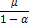 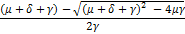 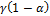 19
Solution process to evaluate the vector of stationary probabilities
The structure of the transition matrix is affected by the number of the suppliers N, the number of phases in supplier lead time and DC service time K and the buffer capacity B. 
Due to the fact that the process is a non-homogeneous QBD the transition matrix is a tri-diagonal and consists of three sets of sub-matrices: 
the set of sub-matrices in the main diagonal, denoted by Dk, k=0,1,2,..K+1. 
the set of sub-matrices under the main diagonal, denoted by Lk, k=1,2,.., Kand
(the set of sub-matrices above the main diagonal, denoted by Uκ, k=0,1,2,.., K+1
We construct an algorithm that consists of a set of rules. Each rule produces a particular part of the transition matrix. The distribution of the stationary probabilities is the basis for the system’s performance evaluation.
20
Solution Process-The general structure of the transition matrix
21
Solution process to evaluate the vector of stationary probabilities
The solution process consists of the below phases : 
Calculation of  the total number of states of the transition rate table . The formula is : 
       SN,0,1 = (K1+1)N+1- Σ(K1+1)N-i2i-1  
Evaluation of the structure of transition matrix 
Evaluation  of the structure of the submatrices : D1,D2,D3,U1,U2,U3,L1,L2 .
 Calculation of the steady-state probability vector and then computation of the selected performance measures WIP and Throughput
22
Numerical Results
In order to compare the two approaches we use a number of constant  values for our model parameters 
we configure the parameters of our merge- in Coxian model for the two approaches
23
Numerical Results
Values of Coxian approach
Values of exponential approach
For the suppliers the service rate μi=1, the breakdown rate δi=0.01
The repair rate γi=0.1
For the DC 
the number of servers is one (N=1) 
and the service rate is μ=2
suppliers service rate of the 1st phase  μ1i=1.011098, 
suppliers service rate of the 2ndphase μ2i=0.098902
the probability for the suppliers to end after the 1st phase d1i=0.989024, 
the probability for the suppliers to end after the 2ndphase d2i=0.010976
For the DC 
the service rate μ=2 
the probability of service completion d1=1 and d2=0 
(i.e. the service time in DC follows the exponential distribution)
24
Table of results :Comparison between Coxian and Exponential approach
25
Matching throughput for exponential and Coxian -2 distributions for K=3 suppliers  (figure)
26
Matching WIP for exponential and Coxian -2 distributionsfor K=3 suppliers (Figure)
27
Conclusions
Concluding, on our paper we presented a merge supply network with a number of unreliable suppliers, a common buffer and one distribution center. 
We compare the two modeling approaches for suppliers breakdowns by exponentially distributed breakdowns and repair times and Coxian-2 distributed lead times according to Altiok method. 
The results are totally satisfactory since the results of the methods are totally identical on the two approaches for a number of experiments.
28
Further Research
We also intend to add a buffer of finished goods feeding by the distribution center. 
This buffer will serve the external demand that will be pure or compound Poisson distributed
29
REFERENCES
Altiok, T. (1997). Performance Analysis of Manufacturing Systems. N.Y.: Springer Verlag.
Augustin, R., & Buscher, K. J. (1988). Chracteristics of Cox Distribution . pp. 22-32.
Diamantidis A.C. and Papadopoulos C. T, (2006), Markovian Analysis of a discrete material manufacturing system with merge operations, operation-dependent and idleness failures, Computers and Industrial Engineering, Vol. 50 pp. 466-487.
Gopalan and Kumar, On the Transient behaviour of a merge production system with an end buffer, Intern. Journal of Production Economics, vo;. 34, 1994, pp. 157-166 
Heavey C., Papadopoulos H.T, and Browne J. ,” Throughput Rate of Multistation Unreliable  Production Lines”, European Journal of Operation Research , vol. 68, pp 69-89. ,1993 
Lee Hyo_Seong and Pollock S.M.(1989), “Approximate Analysis for the Merge Configuration of an Open Queueing Network with Blocking”. IIE Transactions, Vol. 21 pp.122-129 
Marshall, A. H., & Zenga, M. (2012). Experimenting with Coxian phase type distribution to uncover suitable fits. Methodology Computers Applied Probability , pp. 71-86.
Mohebbi, E. (2003). Supply interruptions in a lost sales inventory system with random lead time . Computers & Operation Research , pp. 411-426.
Mohebbi, E., & Hao, D. (2007). Stock repelnishment through an unreliable supply channel . pp. 2791- 2796.
Mohebbi, E., & Hao, D. (2006). When supplier 's availability affects the replenishment lead time-An extension of the supply interruption problem. European Journal of Operation Research , pp. 992-1008.
Papadopoulos H.T., “Mathematical Modelling of Reliable Production Lines Phd  thesis in Industrial Engineering /Operation Research, Department of  Industrial Engineering, National University of Ireland, Galway , Ireland , 1989
30
REFERENCES
Papadopoulos H.T., and O’ Kelly M.E.J., “A recursive algorithm for Generating Transition Matrix of Multistation Series Production Lines” ,Computers in Industry, vol. 12, pp 227-240, 1989 
Papadopoulos H.T., Heavey C. and O’ Kelly M.E.J, “Throughput Rate of Multistation Reliable with inter station buffers (I) Exponential  case “ , Computers in Industry,vol 13, pp 229-224, 1989  
 Papadopoulos H.T., Heavey C. and O’ Kelly M.E.J, Throughput Rate of Multistation Reliable with inter station buffers (I) Exponential  case “ , Computers in Industry,vol 13, pp 317-335, 1989  
 Tan B. (2001), A three-station merge system with unreliable stations and a shared buffer, Mathematical and Computer Modelling, Vol. 33, Issues 8-9,pp.1011-1026
 Vidalis, M. I. and Papadopoulos, H. T., (1999), Markovian Analysis of production Lines with Coxian-2 service times, International Transactions in Οperations Research, Vol. 6, pp. 495–524
 Vidalis M .I., Papadopoulos H.T. , “A recursive algorithm for generating transition matrix of multistation multiserver exponential reliable queueing networks” , Computers and Operational Research vol 28 (9) pp 853-883
31